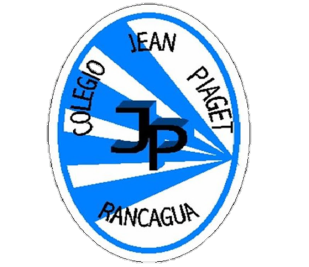 Colegio Jean Piaget
Mi escuela, un lugar para aprender y crecer en un ambiente saludable
PLANIFICACIÓN  CLASES ONLINESEMANA N° 29CLASE VIRTUAL .
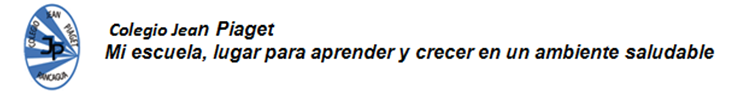 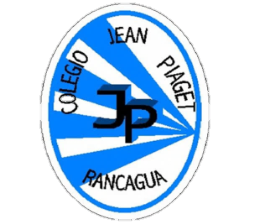 Normas de la clase virtual
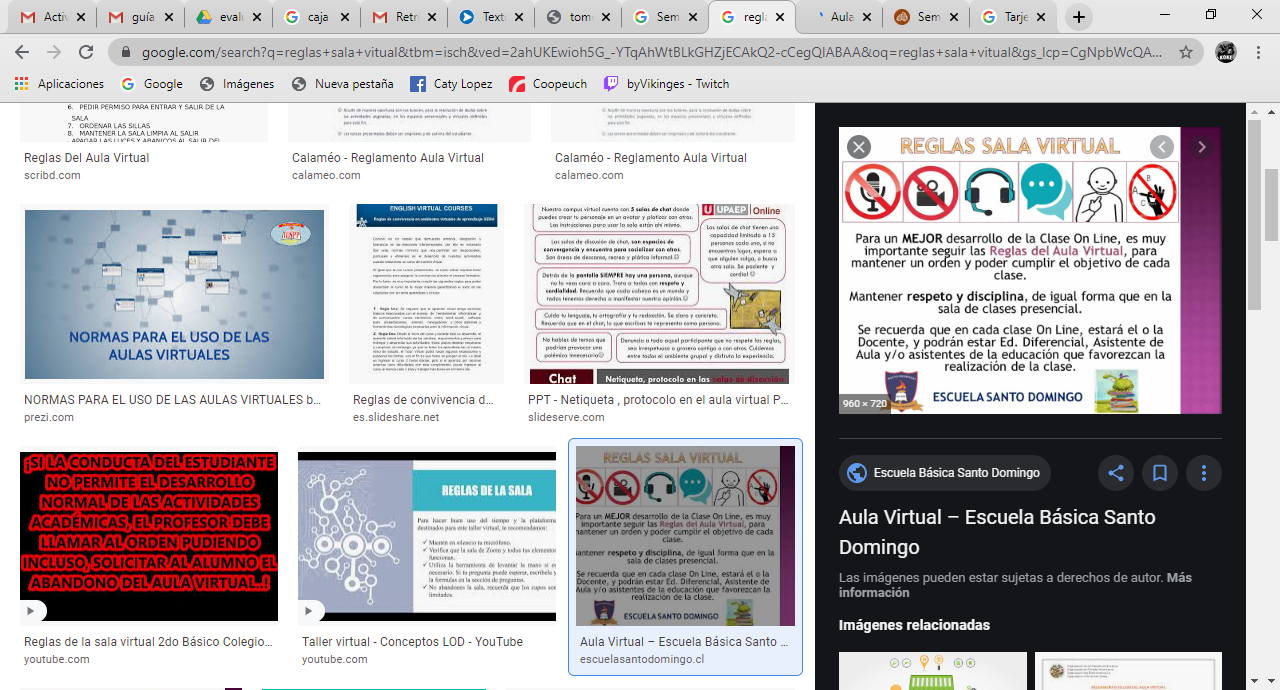 Importante:
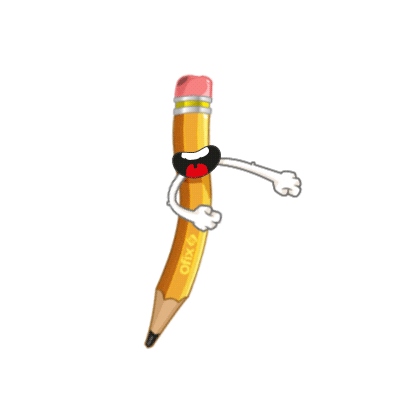 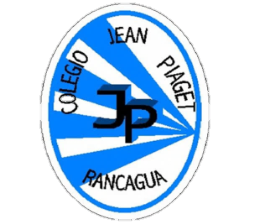 Cuándo esté la animación de un lápiz, significa que debes escribir en tu cuaderno
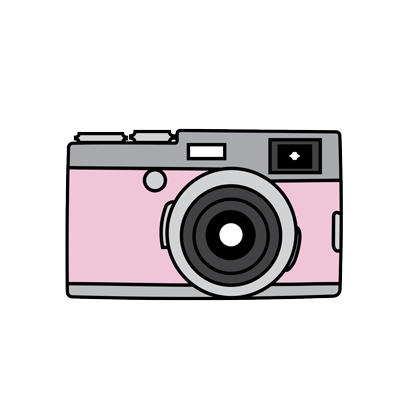 Cuándo esté esta animación de una cámara fotográfica, significa que debes mandar reporte sólo de esa actividad (una foto de la actividad)
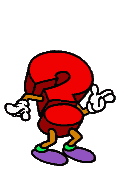 Cuándo esté esta animación de un signo de pregunta, significa que debes pensar y analizar, sin escribir en tu cuaderno. Responder de forma oral.
Motivación:
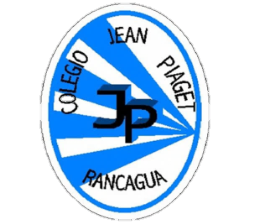 https://www.youtube.com/watch?v=4Hgmfkg-UTk
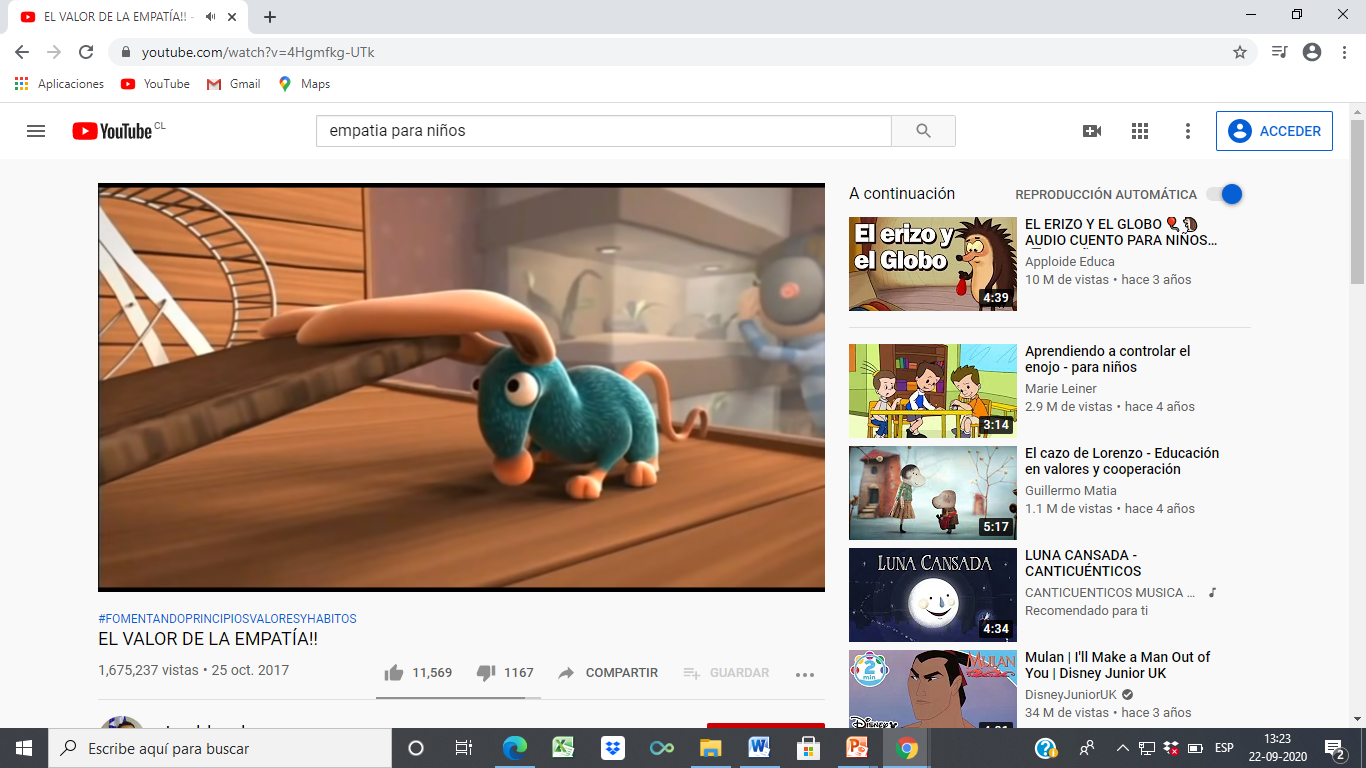 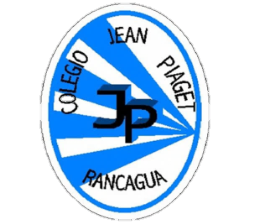 Explican el concepto de empatía-preguntas guiadas
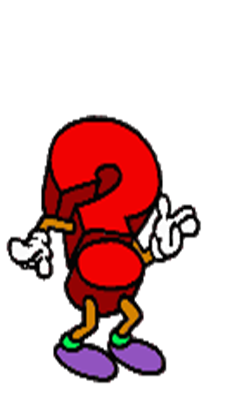 ¿ Se puede trabajar la empatía.?

¿ Una baja empatía perjudica nuestras relaciones.?

¿Cómo se si soy empático.?
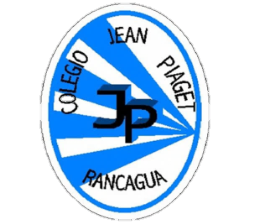 Empatía
La empatía es la intención de comprender los sentimientos y emociones, intentando experimentar de forma objetiva y racional lo que siente otro individuo.

 La palabra empatía es de origen griego “empátheia” que significa “emocionado
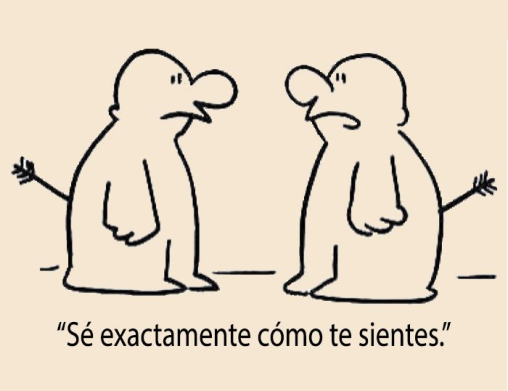 solidaridad  y ayuda a sus compañeros
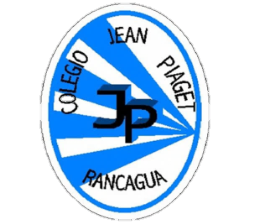 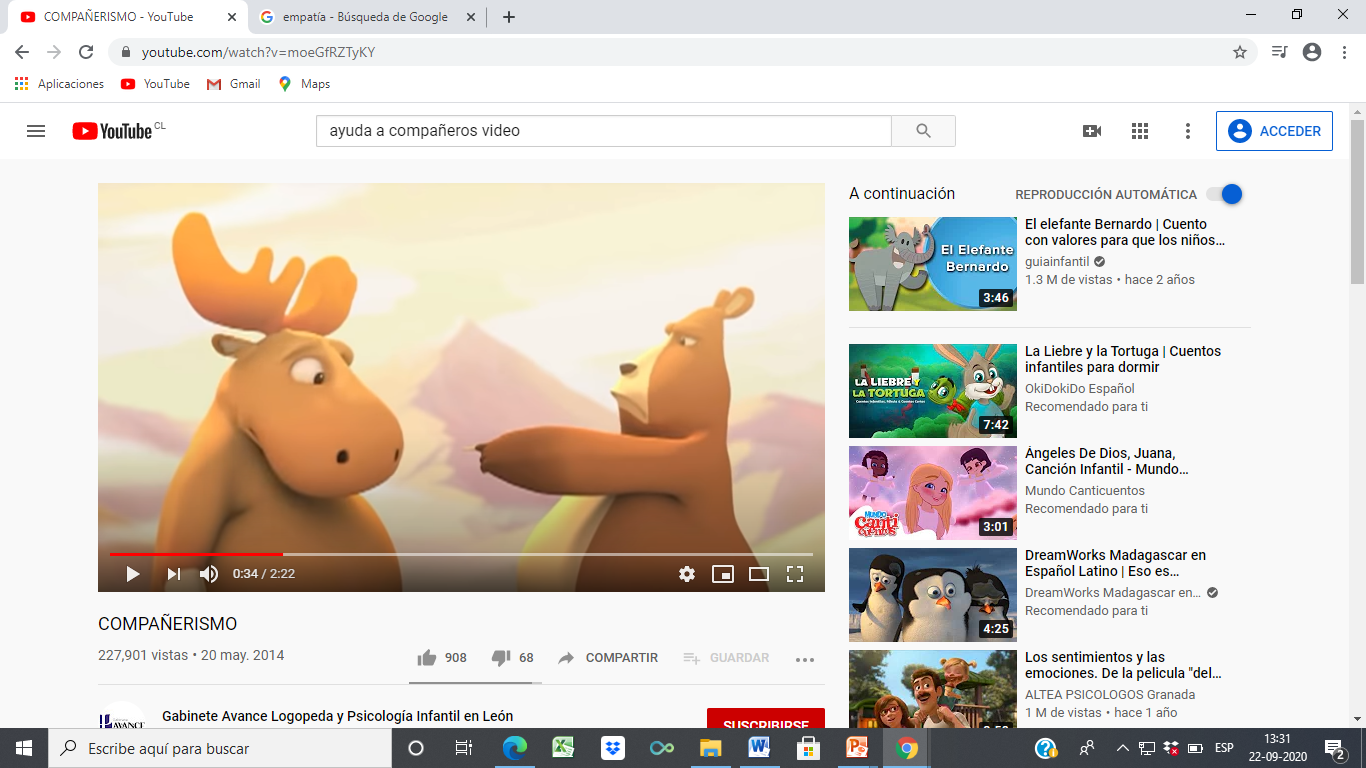 https://www.youtube.com/watch?v=moeGfRZTyKY
Preguntas del video
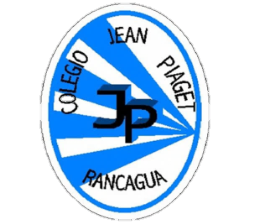 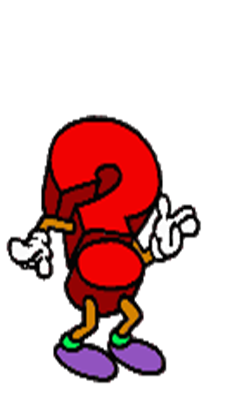 ¿ Cual era el conflicto que tenían el Oso y el Venado .?.

 ¿ Por que es necesario el dialogo .?

 ¿ Crees tu que a veces  es importante ceder para llegar a una solución que beneficie a ambos .?

 ¿ Si te encontraras en una situación similar que harías tú?

 ¿  Cual fue el ejemplo que les dieron el Conejo y el Mapache  a los protagonistas de esta historia.?
TICKET DE SALIDA
ASIGNATURA Religión
SEMANA 29
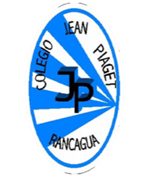 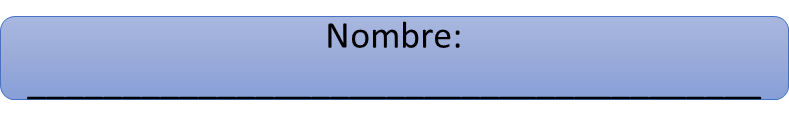 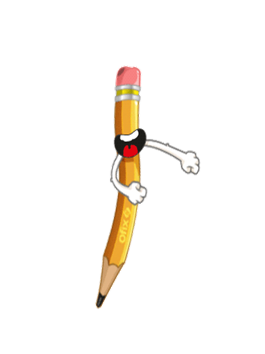 ¿Cuál es la responsabilidad de las personas en ser empática con los demás .? Fundamenta .


2)  ¿  Por que crees que algunas personas  buscan solucionar los conflictos. ?


3) Consideras  que las relaciones positivas  ayudan a tener una mejor convivencia ? .¿  Por qué?.
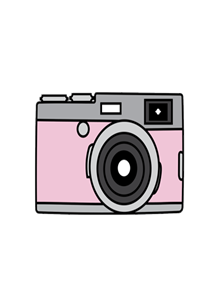 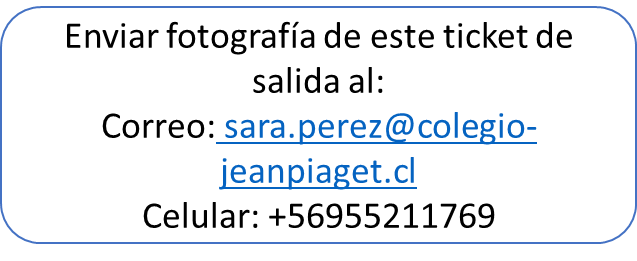